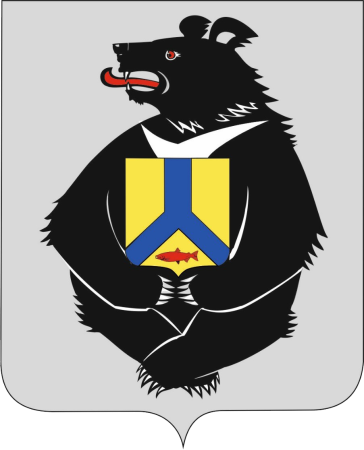 Пленарная дискуссия
Межсекторное социальное партнерство как инновационная модель социально-экономического развития территорий
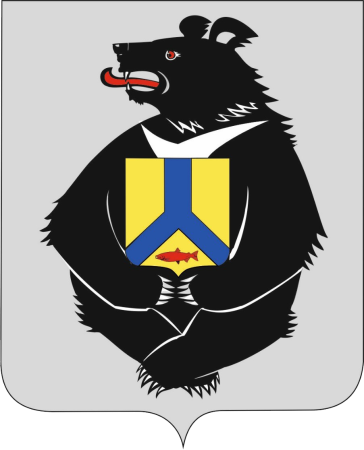 ФУРГАЛСергей Иванович
Губернатор Хабаровского края
МИЛОСЛАВСКАЯ Дарья Игоревна
председатель Совета Ассоциации "Юристы за гражданское общество", г. Москва
МАКОВЕЦКАЯ Светлана Геннадьевна
директор Фонда "Центр гражданского анализа и независимых исследований", г. Пермь
МАЛИЦКАЯ Елена Павловна
президент межрегионального общественного фонда "Сибирский центр поддержки общественных инициатив", г. Новосибирск
ЦОЙ Маргарита Львовна
вице-президент компании "Эксон Нефтегаз Лимитед", г. Южно-Сахалинск
ГЛИНСКАЯ Светлана Сергеевна
главный специалист по связям с общественностью администрации городского поселения "Рабочий поселок Чегдомын"
ВАЙНЕР Владимир Леонидович
директор Фонда развития медиапроектов и социальных программ Gladway, куратор социальных программ "Города Будущего" и "Реклама Будущего", г. Москва
МАРКИНА Юлия Михайловна
заведующая кафедрой рекламы и связей с общественностью Тихоокеанского государственного университета, г. Хабаровск
ИВАНЧАК Раиса Михайловна
директор Хабаровской региональной благотворительной общественной организации "Центр социальных технологий "Добрый Хабаровск", член Общественной палаты Хабаровского края
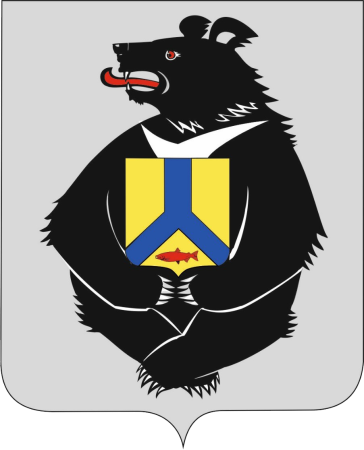 ФУРГАЛСергей Иванович
Губернатор Хабаровского края
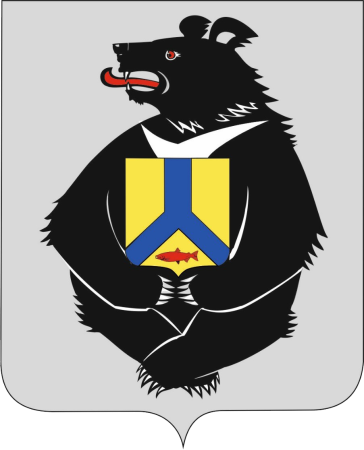 Пленарная дискуссия
Межсекторное социальное партнерство как инновационная модель социально-экономического развития территорий